PHY 113 A General Physics I
9-9:50 AM  MWF  Olin 101

Plan for Lecture 30:
Chapter 20:   First law of thermodynamics 
Concept of internal energy
Examples of thermodynamic processes
Note:  We will not stress energy transfer processes in this class
11/14/2012
PHY 113 A  Fall 2012 -- Lecture 30
1
[Speaker Notes: Problems 1.1,1.6,1.10,1.11]
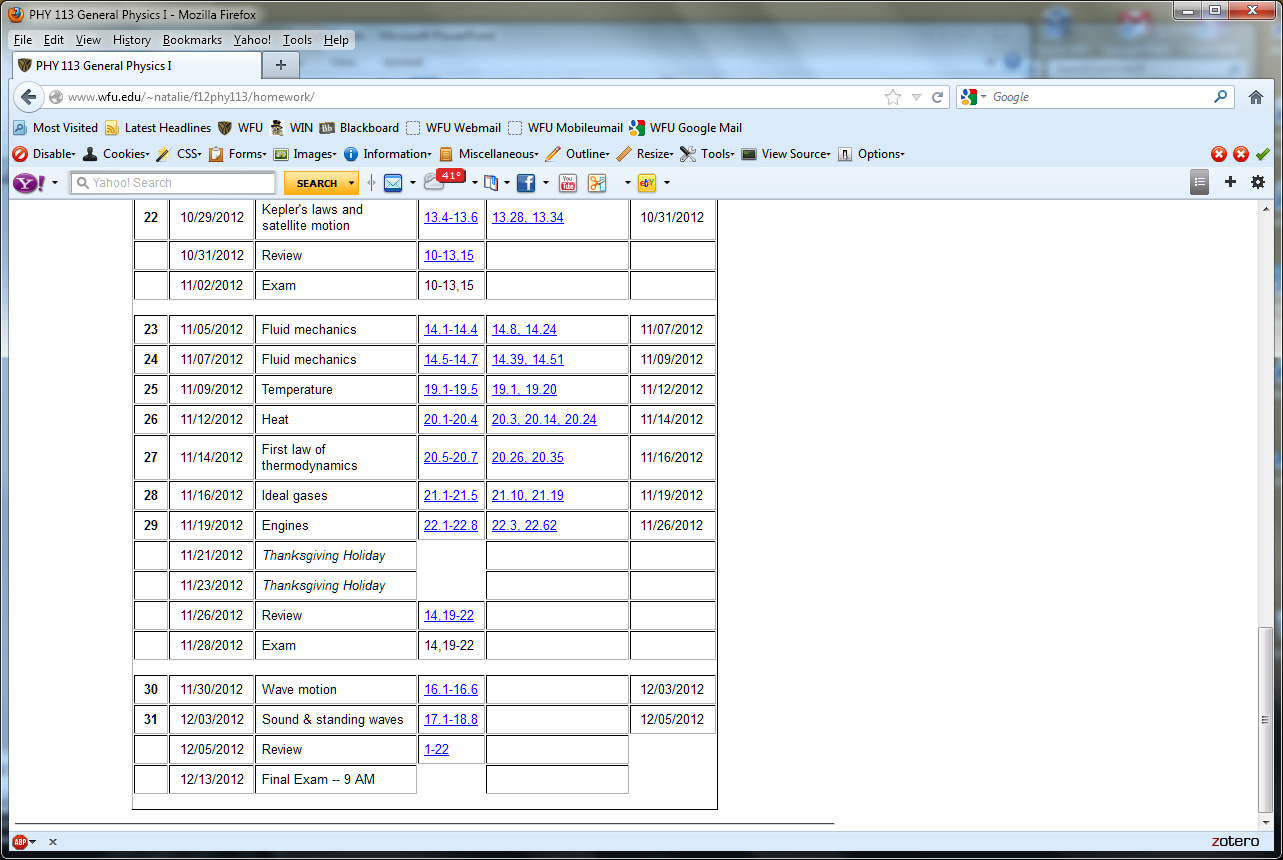 PHY 113 A  Fall 2012 -- Lecture 30
2
11/14/2012
iclicker question:
Concerning review session for Exam 3 ??
yes
no
11/14/2012
PHY 113 A  Fall 2012 -- Lecture 30
3
Thermodynamic processes:
           
             Q:     heat added to system (Q>0 if TE>TS)
             W:     work done on system (W>0 if  				system expands
11/14/2012
PHY 113 A  Fall 2012 -- Lecture 30
4
iclicker question:
What happens to the “system” when Q and W are applied?
Its energy increases
Its energy decrease
Its energy remains the same
Insufficient information to answer question
11/14/2012
PHY 113 A  Fall 2012 -- Lecture 30
5
Internal energy of a system
Eint(T,V,P….)
The internal energy is a “state” property of the system, depending on the instantaneous parameters (such as T, P, V, etc.).   By contrast, Q and W describe path-dependent processes.
11/14/2012
PHY 113 A  Fall 2012 -- Lecture 30
6
First law of thermodynamics:
Ei
Ef
W
Q
11/14/2012
PHY 113 A  Fall 2012 -- Lecture 30
7
Applications of first law of thermodyamics

System  ideal gas
8.314 J/(mol K)
temperature in K
volume in m3
# of moles
pressure in Pascals
11/14/2012
PHY 113 A  Fall 2012 -- Lecture 30
8
Ideal gas -- continued
11/14/2012
PHY 113 A  Fall 2012 -- Lecture 30
9
iclicker question:
We are about to see several P-V diagrams.   Why is this helpful?
It will help us analyze the thermodynamic work
Physicists like nice graphs
It is not actually helpful
11/14/2012
PHY 113 A  Fall 2012 -- Lecture 30
10
Constant volume process  on an ideal gas
Pf     Vf=Vi
P
Pi     Vi
V
11/14/2012
PHY 113 A  Fall 2012 -- Lecture 30
11
Constant pressure process  on an ideal gas
P
Pi  Vi
Pf = Pi   Vf
V
11/14/2012
PHY 113 A  Fall 2012 -- Lecture 30
12
Constant temperature process  on an ideal gas
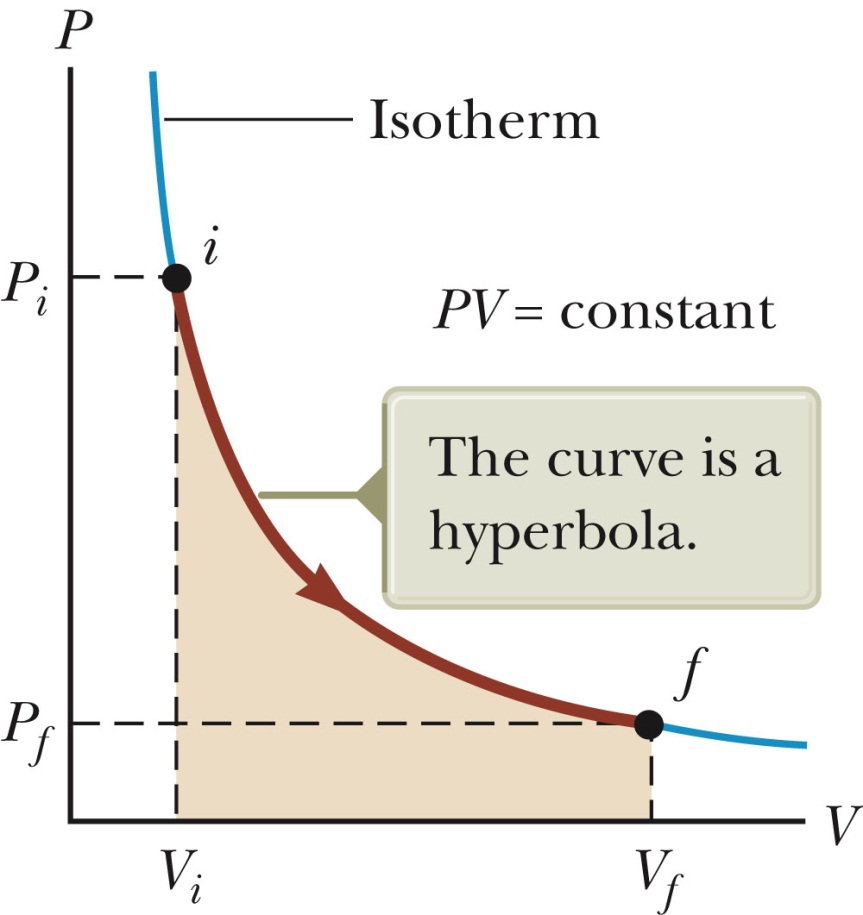 11/14/2012
PHY 113 A  Fall 2012 -- Lecture 30
13
Consider the process described by ABCA
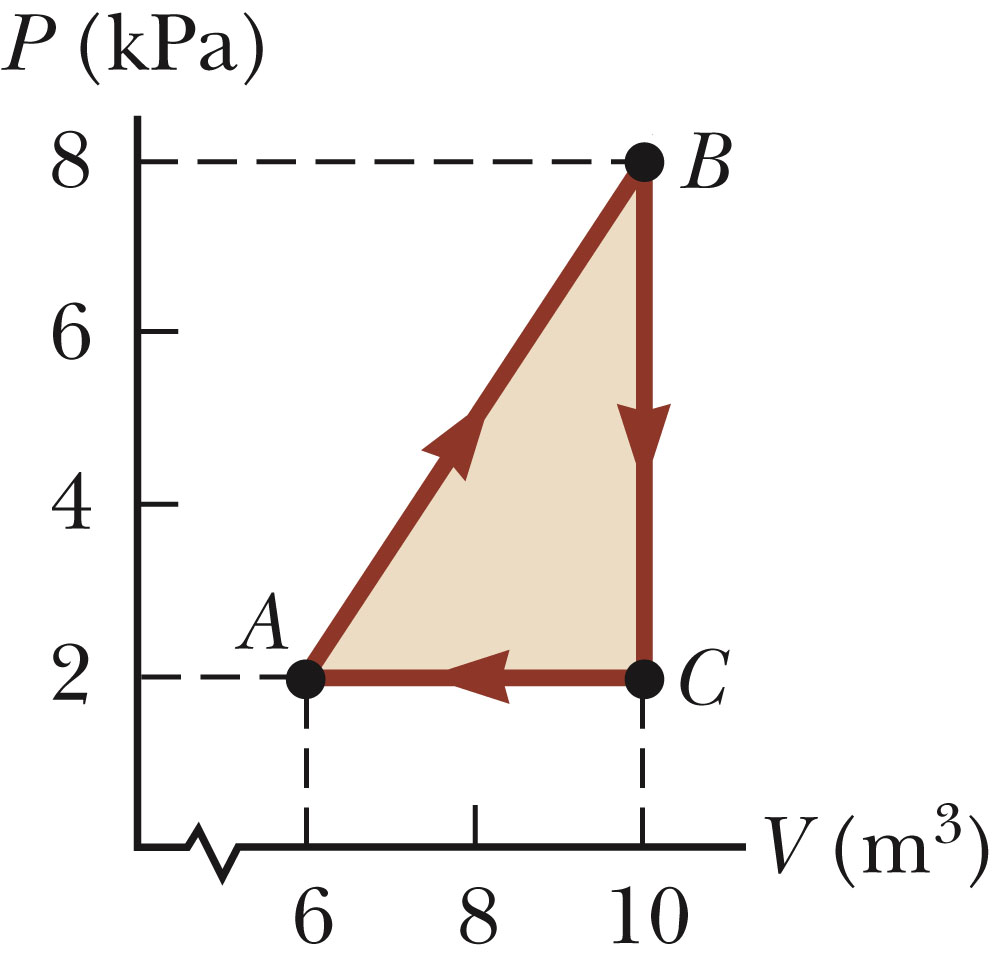 iclicker exercise:
What is the net change in total energy?
0
12000 J
Who knows?
11/14/2012
PHY 113 A  Fall 2012 -- Lecture 30
14
Consider the process described by ABCA
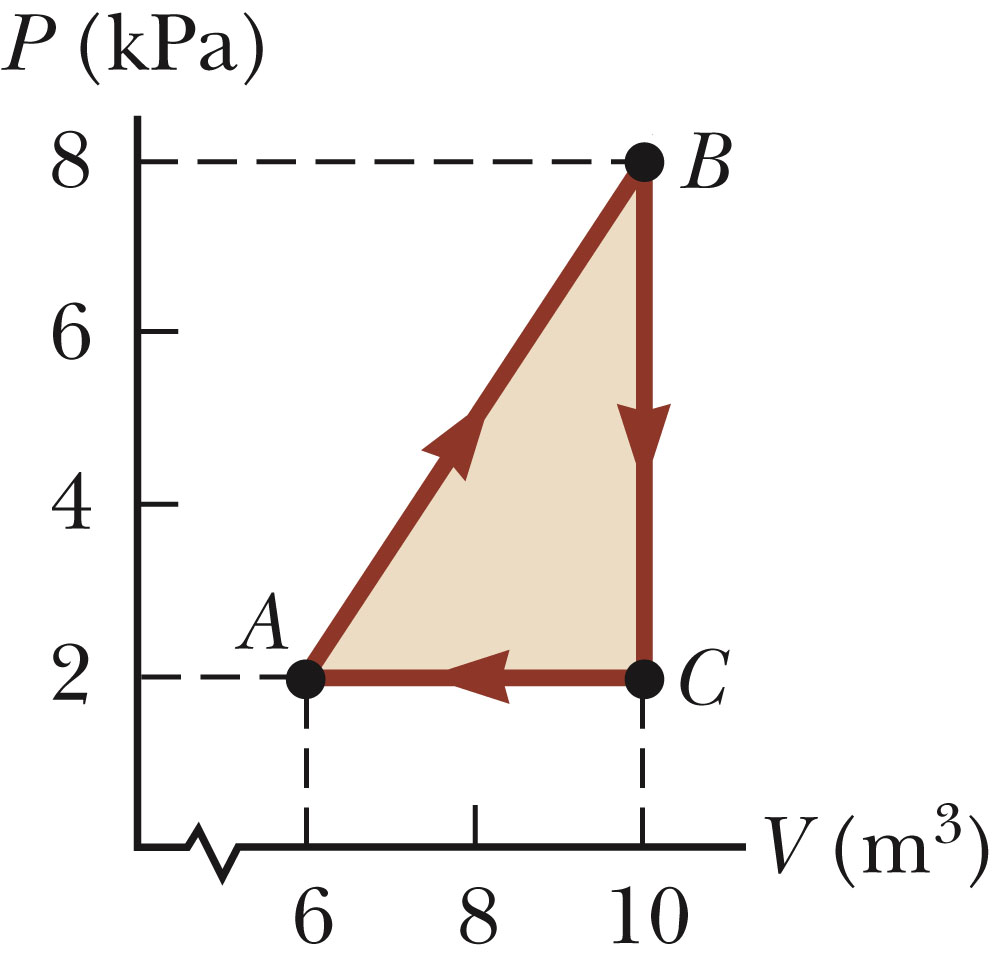 iclicker exercise:
What is the net heat added to the system?
0
12000 J
Who knows?
11/14/2012
PHY 113 A  Fall 2012 -- Lecture 30
15
Consider the process described by ABCA
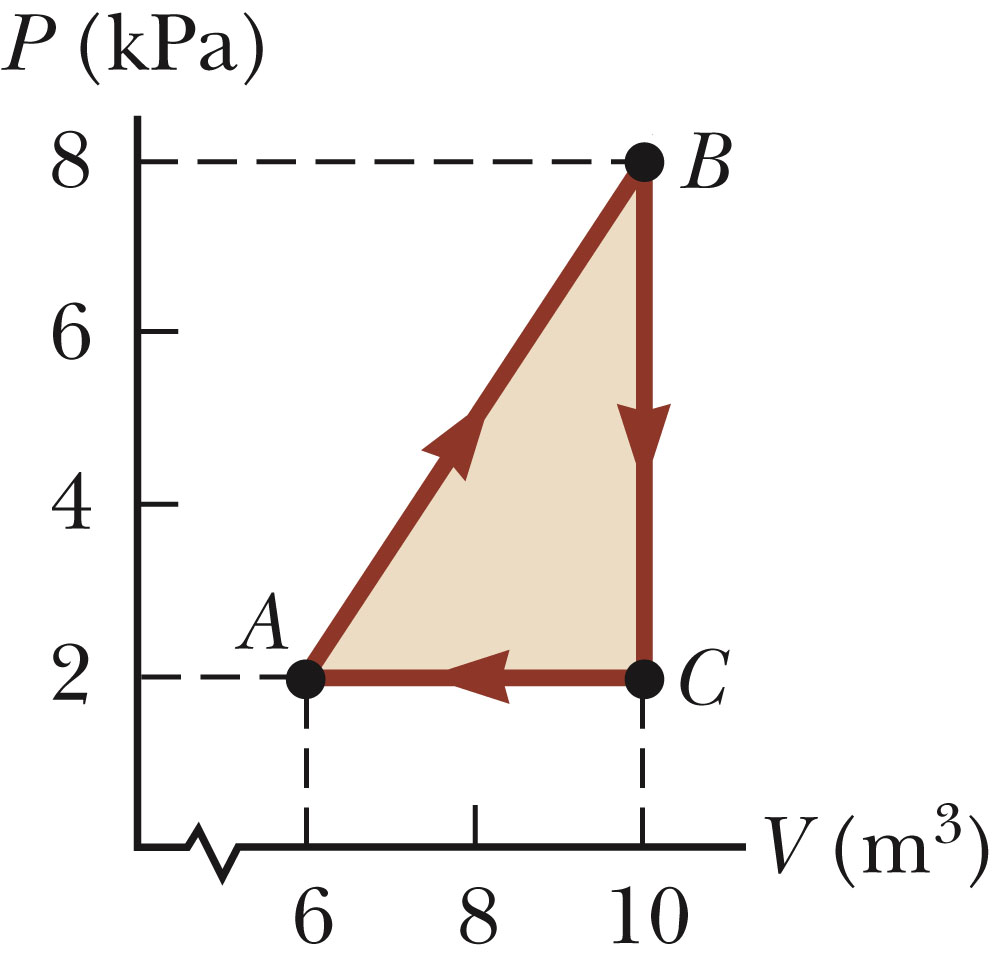 iclicker exercise:
What is the net work done on the system?
0
-12000 J
Who knows?
11/14/2012
PHY 113 A  Fall 2012 -- Lecture 30
16
Webassign problem # 4:
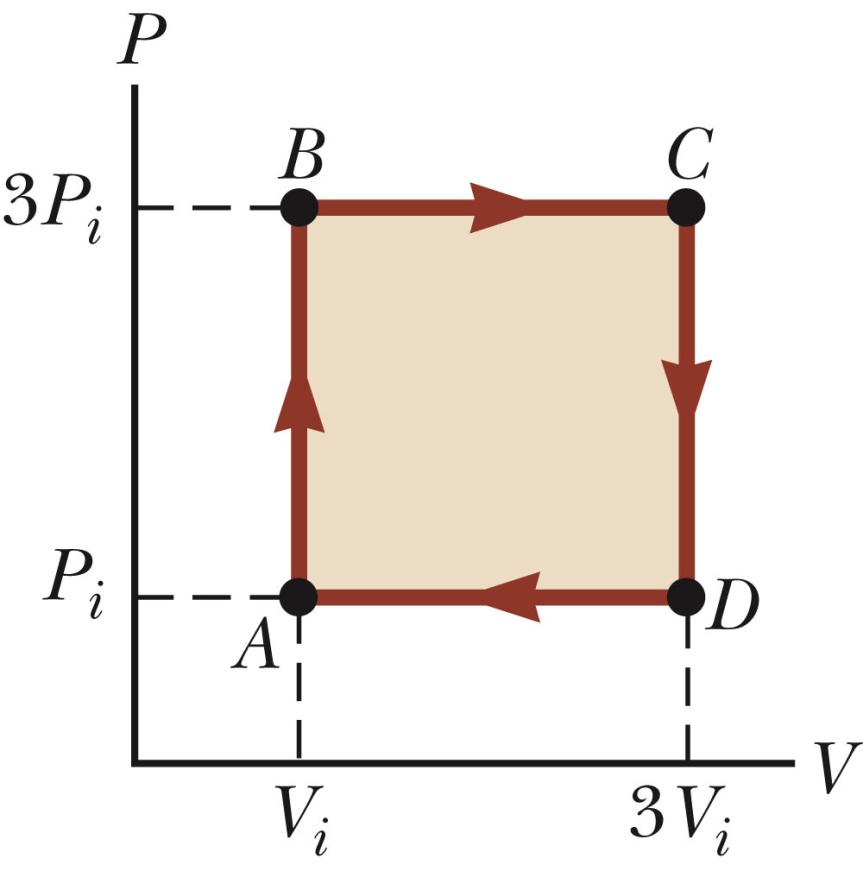 11/14/2012
PHY 113 A  Fall 2012 -- Lecture 30
17